Створення  проекту
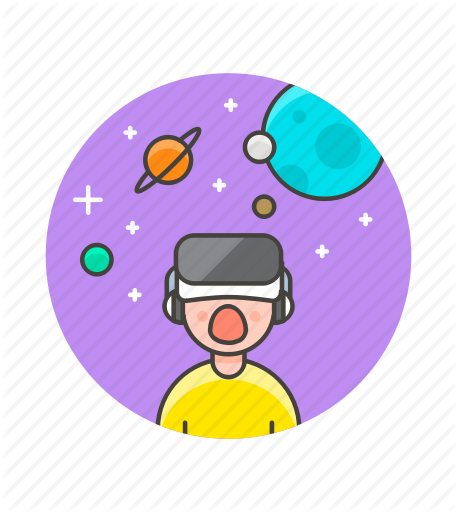 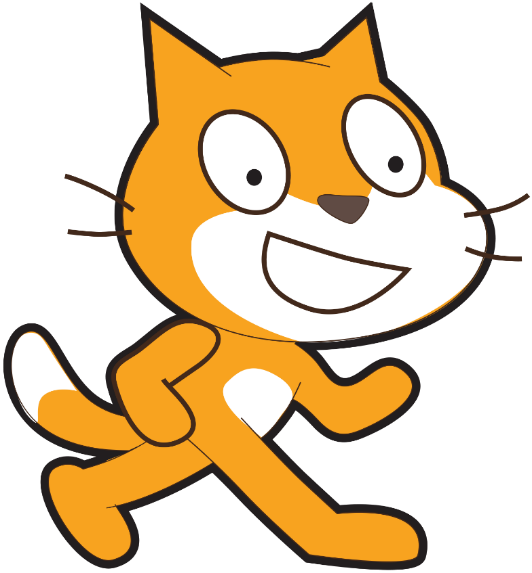 Завдання для виконання
Проаналізувати параграф 41
Обрати тему для навчального проекту ст. 234.
Сфотографувати результати та надіслати їх  вчителю на електронну пошту hanna.cherepin@ukr.net  або на шкільний сайт користуючись вказівкою «Завантажити файл» у розділі де знаходиться дане завдання.
0680415408 – Viber для консультацій.
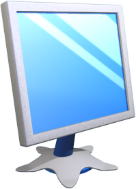 Створення ігрового проекту
Розділ 3 § 29
Команда
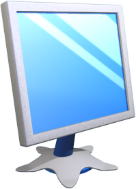 Створення ігрового проекту
Розділ 3 § 29
Мрія
Мрії / Як би я хотів/ла, щоб було
Покращення/ Що можна зробити краще
Реальність
Які очікувані результати?
Як ми будемо знати, що ми їх отримали?
Які у нас обмеження?
Які у нас конкуренти?
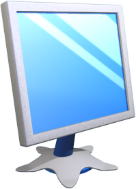 Створення ігрового проекту
Розділ 3 § 29
План
Складіть план дій
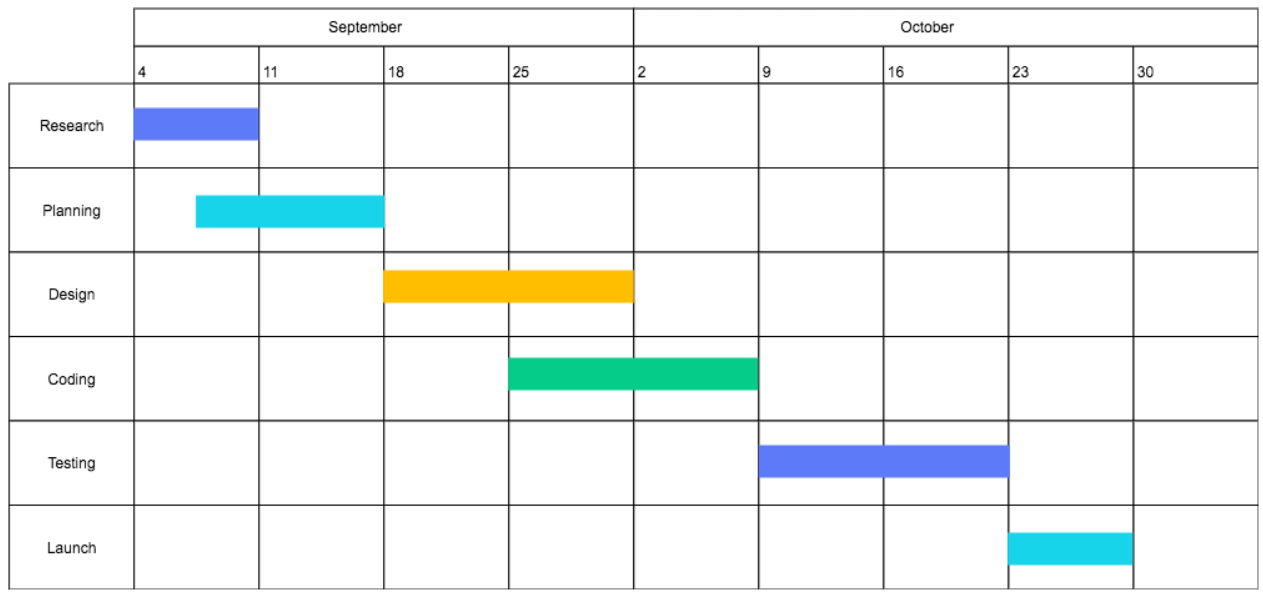 Розставте дати
Ресурси
Що я вже знаю/ маю?
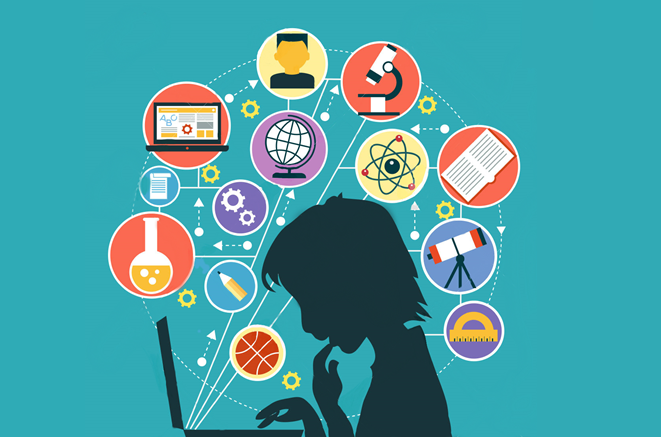 Що потрібно дізнатися/ отримати?
Звідки я можу це отримати?
Кого потрібно залучити? Що вони робитимуть?
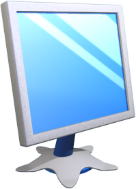 Створення ігрового проекту
Розділ 3 § 29
Користувачі
Для кого я це роблю? (тип користувача, опис)
Проведіть інтерв'ю з кожним із типових користувачів.
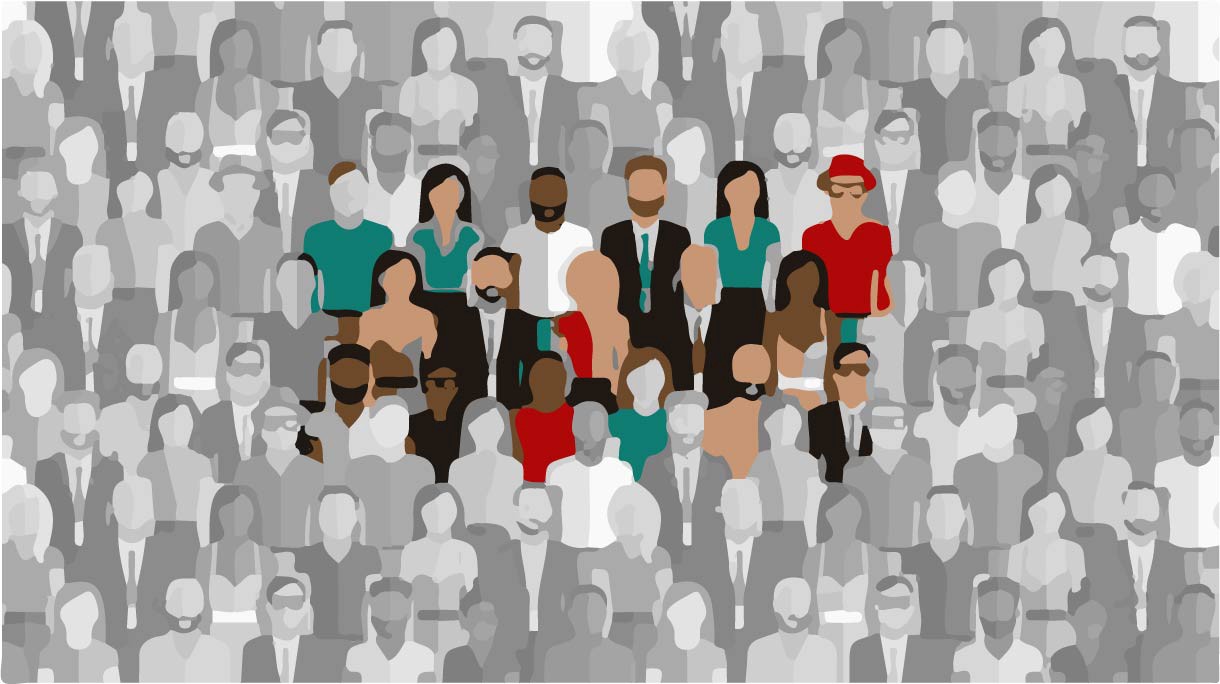 Проведіть спостереження за тим, як зараз працюють користувачі
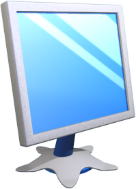 Створення ігрового проекту
Розділ 3 § 29
Аналіз потреб
Що вам запам'яталось найбільше?
На що ви звернули увагу при спостереженні?
Що говорили користувачі? Що їм найбільше потрібно? Що їм найбільше заважає?
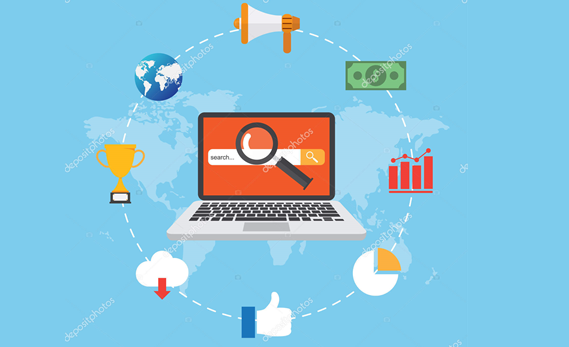 Згрупуйте отримані результати, об'єднайте в групи.
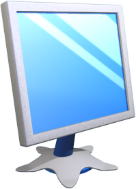 Створення ігрового проекту
Розділ 3 § 29
Мозковий штурм
Генерування можливих рішень
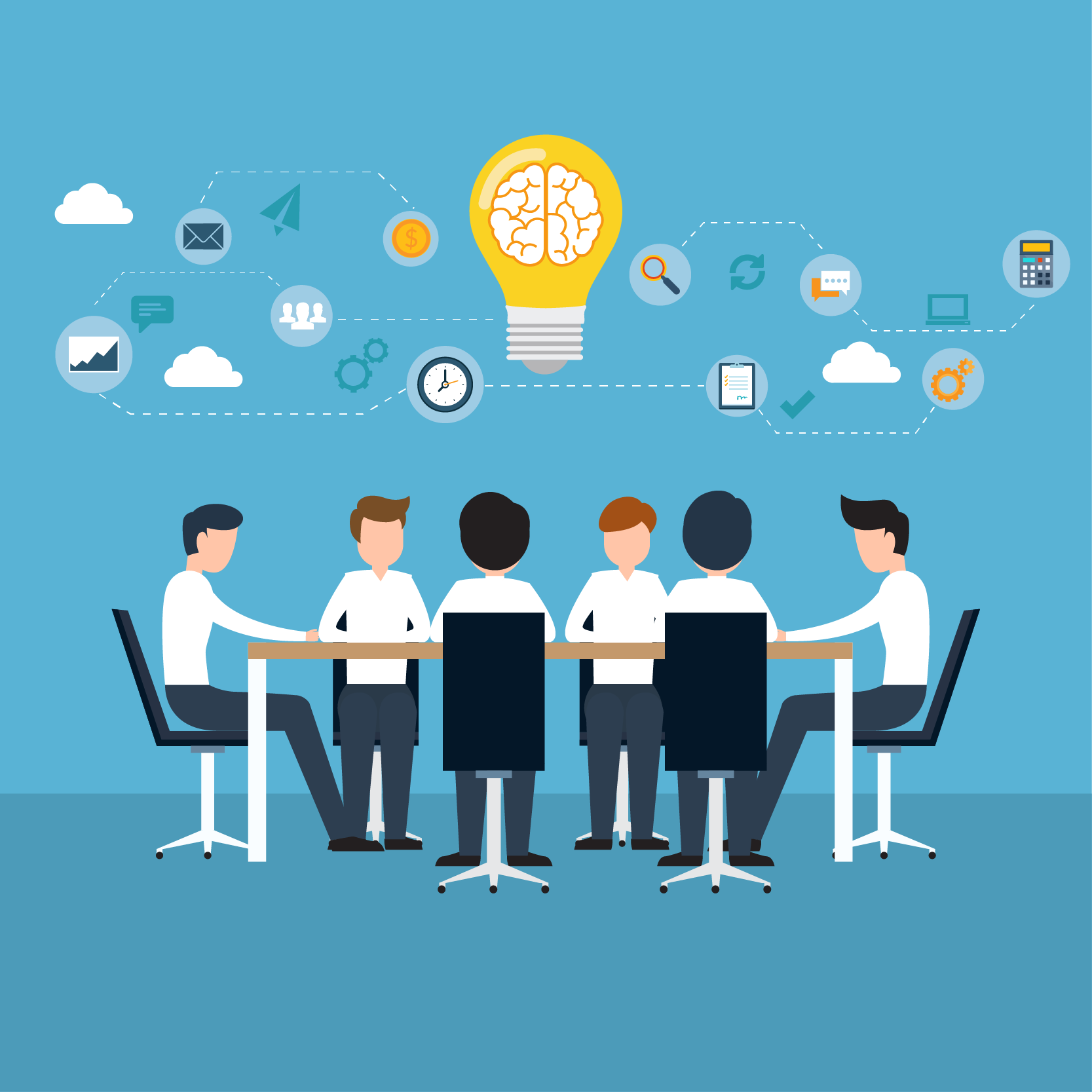 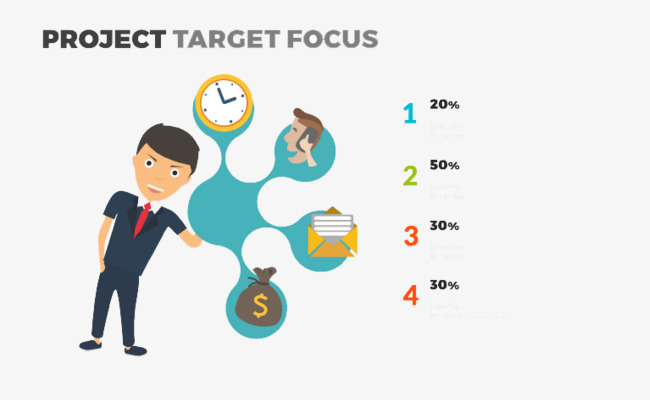 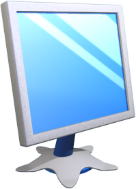 Створення ігрового проекту
Розділ 3 § 29
Прототип
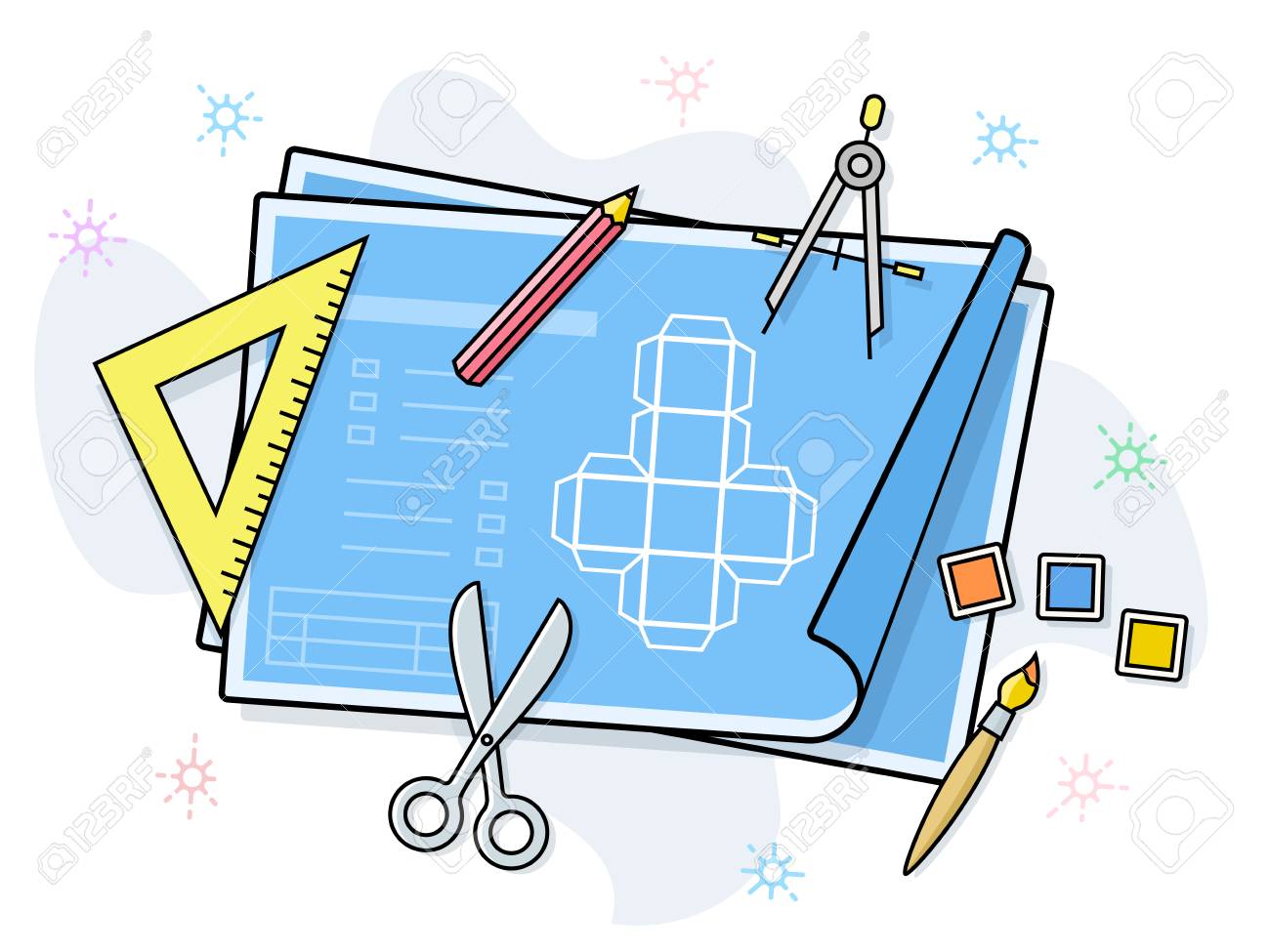 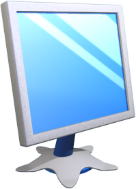 Створення ігрового проекту
Розділ 3 § 29
Тестування прототипу
Дякую за увагу!
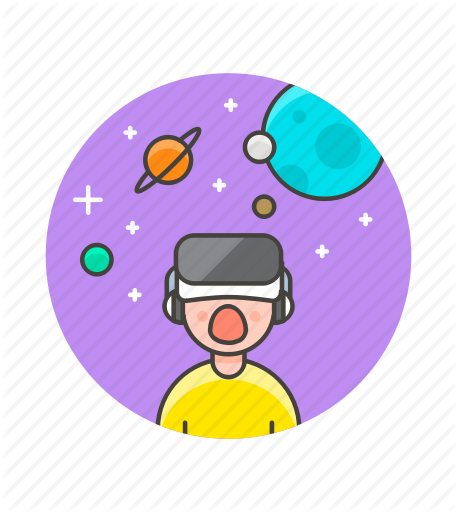 За навчальною програмою 2017 року
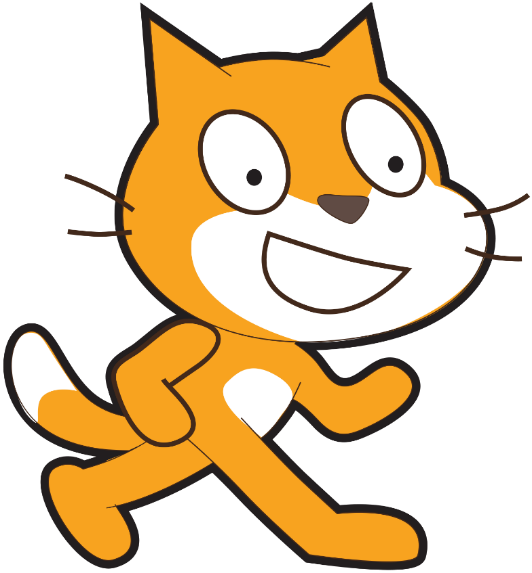 Урок 29